INSTITUCIÓN EDUCATIVA TÉCNICA LA SAGRADA FAMILIA DE  IBAGUÉ
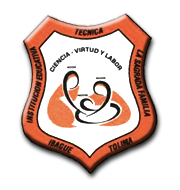 “ EL MUNDO QUE SOÑAMOS 
EN no más de 100 PALABRAS”
Lenguaje
“NARRACIONES   DE UNA SOCIEDAD QUE PIENSA, SIENTE Y SUEÑA”
Escritura
Un Proyecto del Área de Humanidades con marcado interés cultural por el desarrollo de las competencias del lenguaje; en especial por leer y escribir sobre el mundo, exteriorizar  pensamientos, sentimientos, anhelos y sueños en busca de sensibilidad, identidad y progreso.
Las mejores creaciones en época de pandemia
Literatura
Desarrollo Humano
Pensamiento Critico
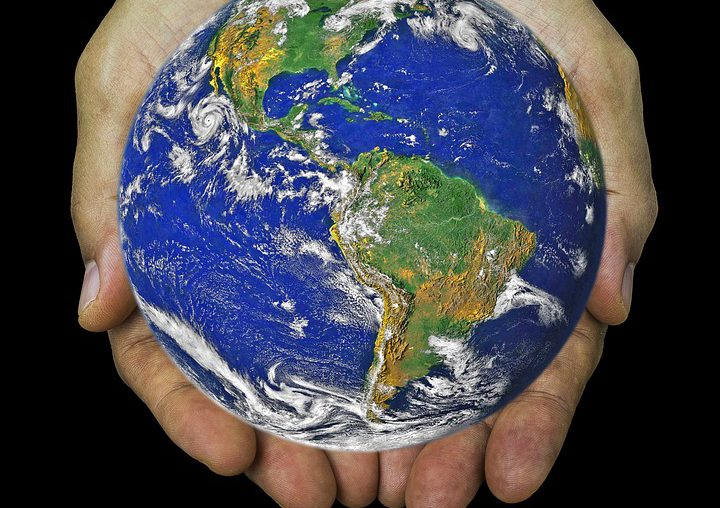 CreatividadFicción
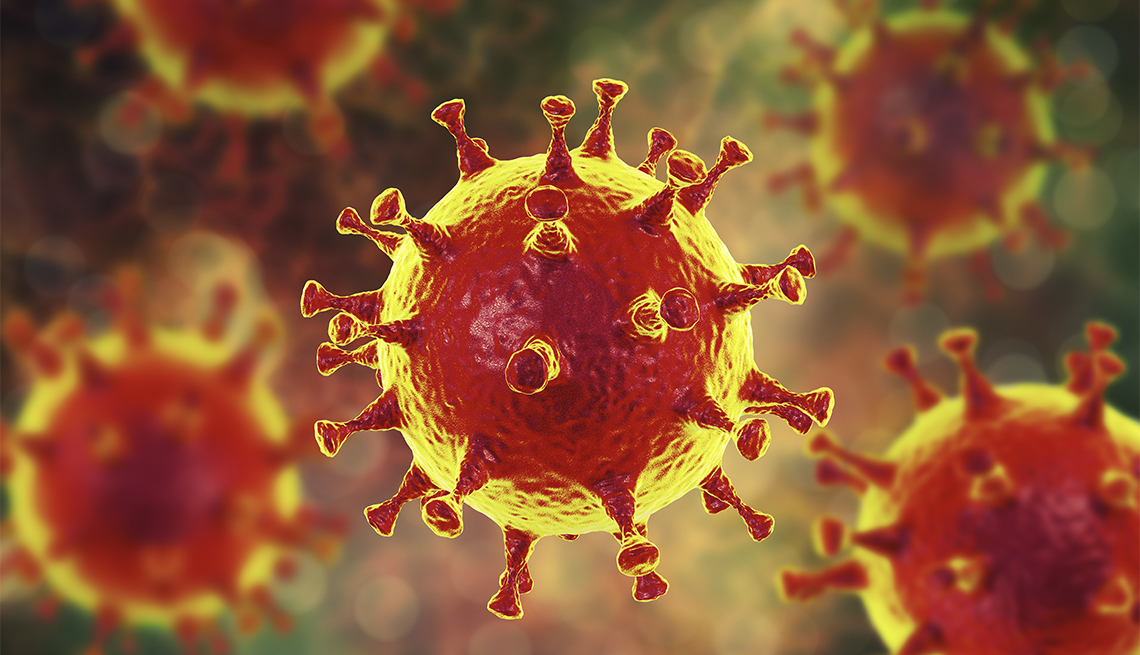 Resiliencia
Después
Memoria, metas,proyectos,sueños
Antes
Creación
Lectura
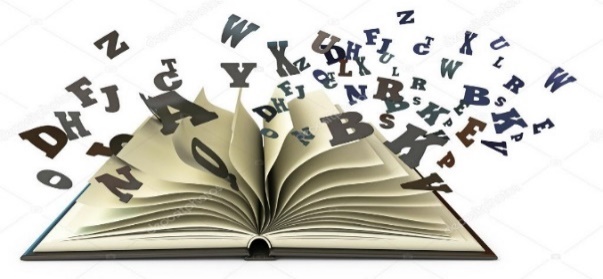 Comunicación
“ El mejor modo de predecir el futuro es inventándolo” Alan Key

descubriendosafa@gmail.com   PLAZO: Septiembre 15 del 2020
Aquì el espacio para que escriba lo que va a explicar del proyecto--------------------------------------------------------------
------------------------------------------------------------------------------------------------------------------------------------------------------